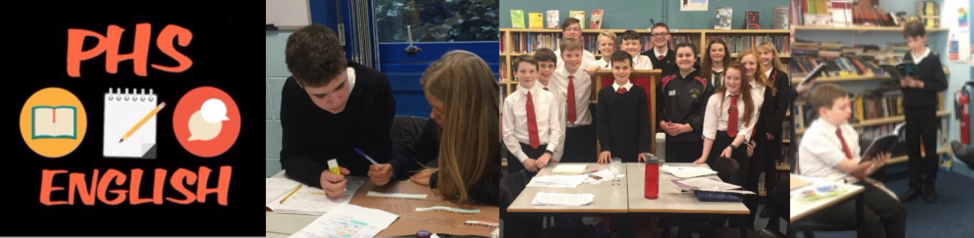 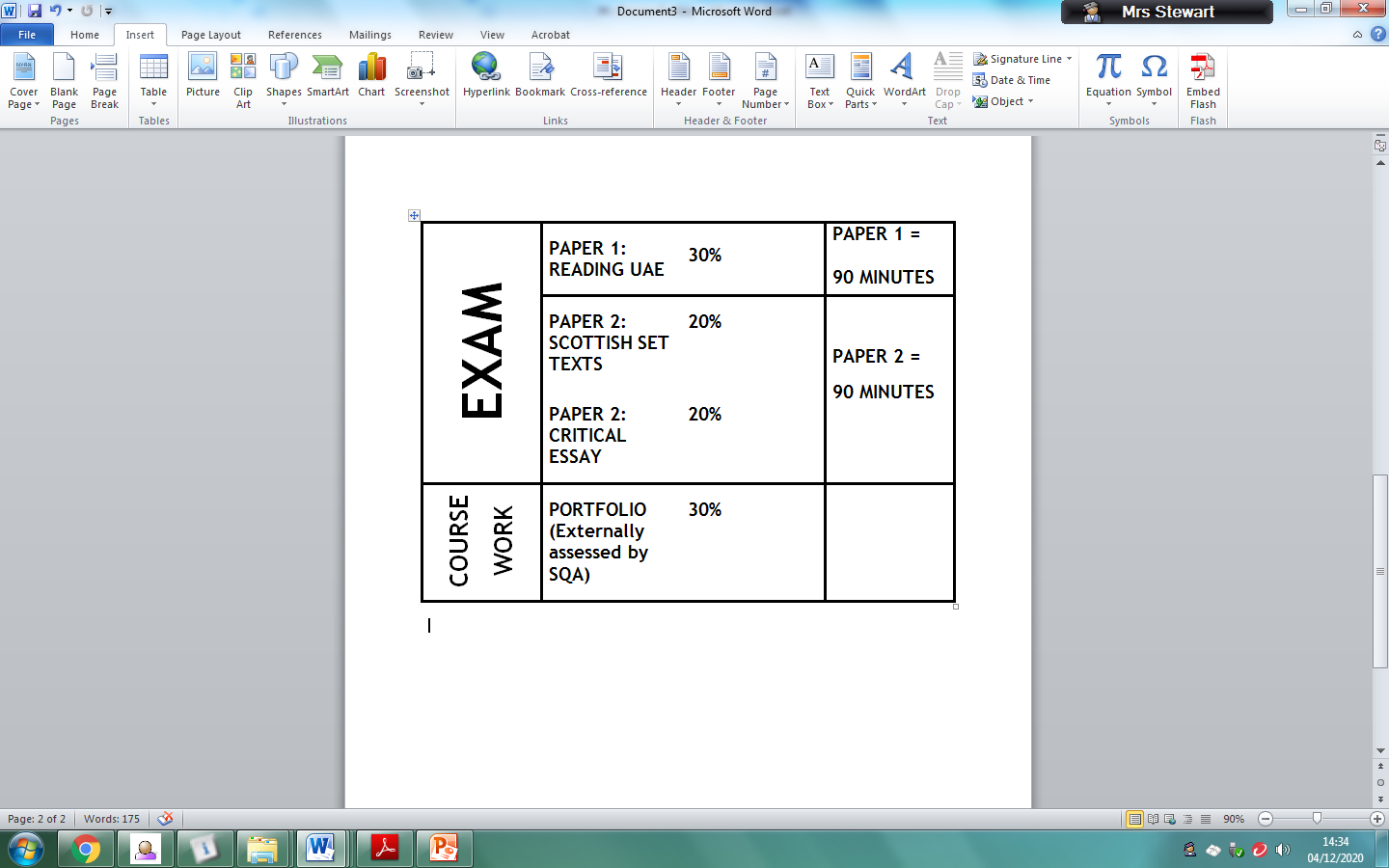 HIGHER

ENGLISH
PAPER 1: READING FOR UNDERSTANDING, ANALYSIS & EVALUATION
Pupils will 90 minutes to read two non-fiction texts (commonly in the style of editorials) and answer questions on them.

All but one of the questions will be on Passage 1.

The final question, worth 5 marks asks pupils to find points of agreement or disagreement between both passages.

Total marks for the paper:    30
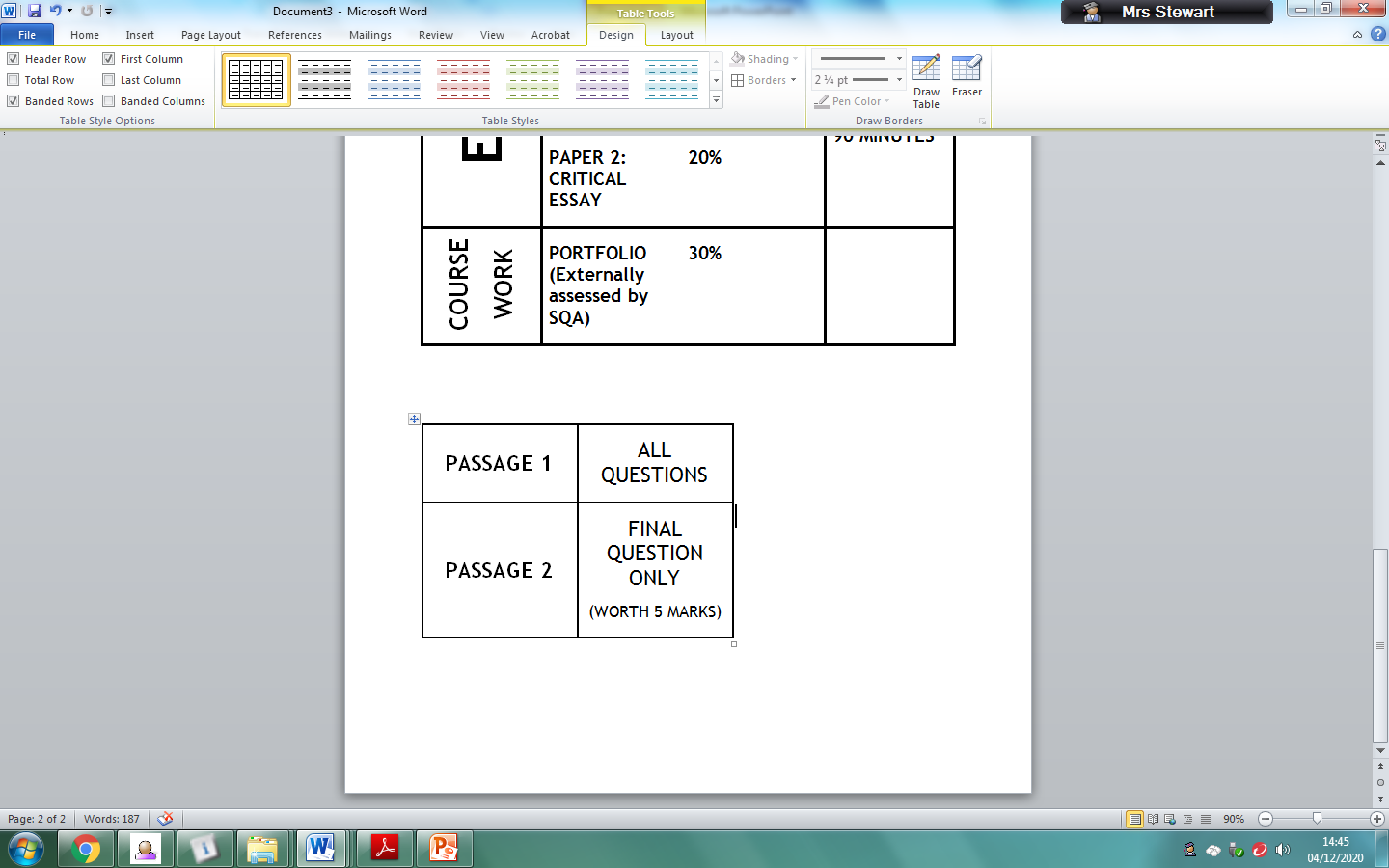 PAPER 2: CRITICAL READING
Pupils will 90 minutes to complete two parts of this paper: Scottish Set Texts and Critical Essay

PART 1 – SCOTTISH SET TEXT
Pupils will answer questions on one of the six poems they have studied by Norman MacCaig. 

The poem will be printed in the booklet. In the final question, pupils must also refer to at least one of the other five Norman MacCaig poems in their answer.  

PART 2 – CRITICAL ESSAY
Pupils will write one critical essay on the genre of literature they have studied.  

There are three questions per genre from which to choose.  Pupils should spend at least 45 minutes on this section.
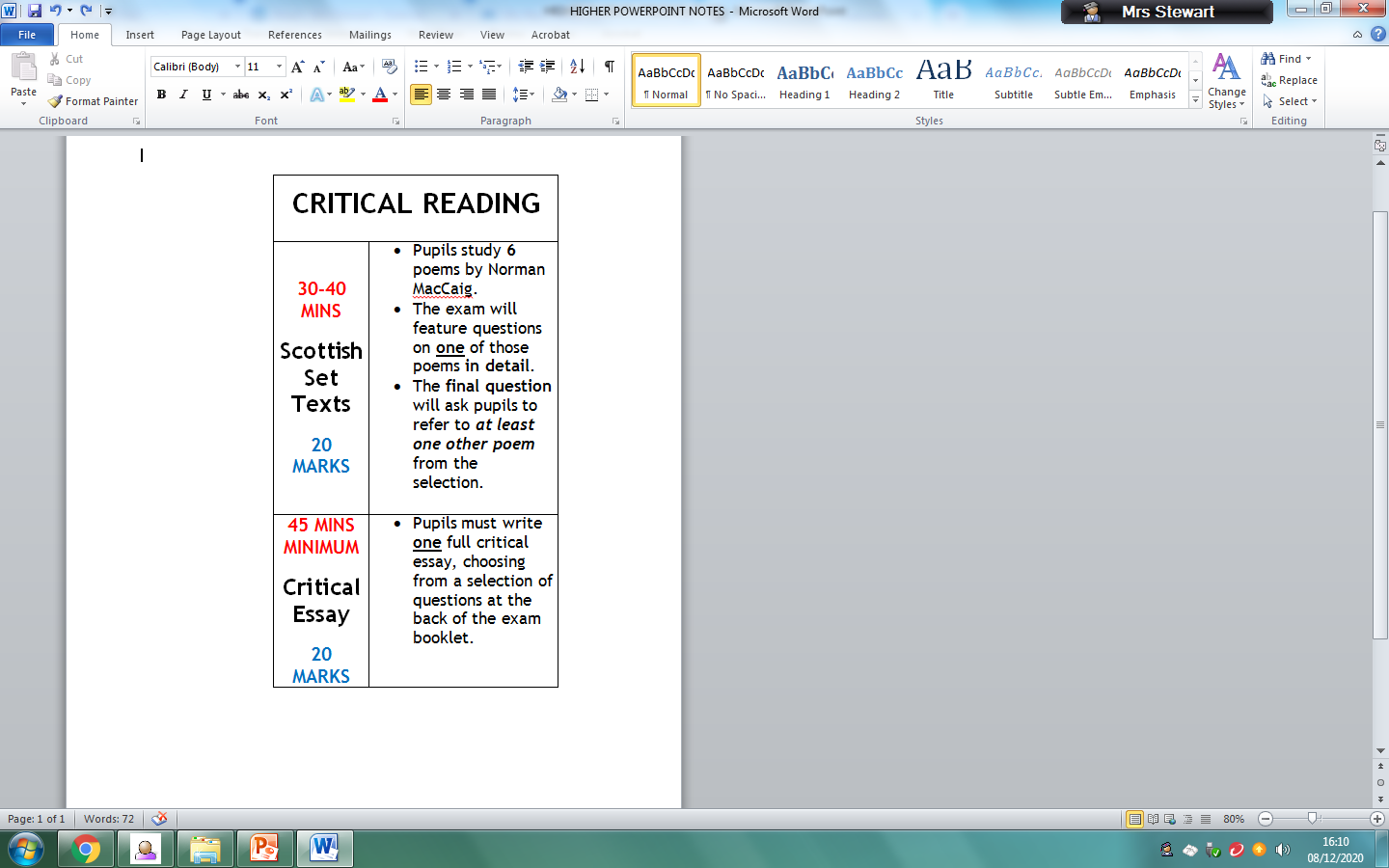 PORTFOLIO
The portfolio is worth 30% of the total mark and is externally marked by the SQA.
Pupils will write both a Broadly Discursive piece and also a Broadly Creative piece.
They will then choose one of those pieces to redraft very carefully.  This should be independently done and reflect their best possible work.
HOW PARENTS CAN HELP
Please refer to our Supporting Learners in Senior Phase English – How Parents Can Help document for more information on specific things you can do to help your child achieve their potential in English.